Getting Started with FT8 on the HF Bands
By John Bartos, AB3LZ
What is FT8?
A form of digital communications derived from software developed by Joe Taylor, K1JT, for Moon-bounce (EME) applications where signals are extremely weak (VHF/UHF).
Uses sophisticated digital signal processing
Also relies on redundancy – it sends the information over and over
Who is Joe Taylor (K1JT)
Licensed as a teenager (K2IPT).
A math wiz whose interest in radios led to a career in radio astronomy. 
Co-discoverer of the first pulsar in a binary system.
Tracked shrinking orbit of this binary system for 30 years.
Orbit was shrinking due to mass transfers.
Who is Joe Taylor (K1JT)
Proved the orbit shrinking and mass loss was due to gravitational radiation.
Predicted by Einstein's Theory of General Relativity to an accuracy of 1%.
First to prove the existence of gravitational radiation.
Awarded the Noble Prize in physics in 1993.
Retired physicist/professor but still an active ham working on weak signal recognition.
WSJT (Weak Signal Joe Taylor)
Program written by K1JT to facilitate weak signal VHF/UHF communications.
Supported 4 communication protocols:
FSK441:  for meteor scatter
JT6M:  for ionospheric scatter
JT-65:  for EME at VHF/UHF and for HF skywave propagation
JT4:  For EME and tropospheric propagation on microwave bands
Not user friendly.
WSJT-X
Developed a suite of weak signal digital recognition programs (modes) that are included in WSJT-X.
Aimed at HF use with a simplified GUI.
The first popular mode was JT65.
Later added JT9, WSPR, FT8 and FT4.
Subsequent modes improved performance:
Narrower bandwidth
Shorter sequence interval
Improved signal detection sensitivity
WSJT-X
Programs available for Windows and MAC OS.
Source code is available to compile on LINUX operating systems.
65 Different Tones
A 1270.5 Hz synchronizing tone

64 additional tones to carry the information (FSK)

On the air it sounds like someone playing music
Timing is Everything
Each JT65 transmission lasts precisely 46.8 seconds.
During transmission only a small amount of information is sent – about 13 characters
Station clocks must agree within about 1 seconds (Accurate time is important)
As much as 80% of the transmission can be lost and still be decoded
Taking Turns
Stations take turns transmitting

Stations transmit on even or odd UTC minutes, and then listen on the following minutes
Just the Facts!
A JT65 contact is designed to exchange the bare minimum information needed to qualify as a “QSO”

Call signs
Signal Reports
Grid Squares
Transmitting and Receiving by Turns – Typical QSO
Contacts by the “Colors”
WSJT-X uses color highlighting to indicate which stations are calling CQ, which stations are in contact with each other, and which stations are transmitting to you.
The program also has preformatted responses that you can send by simply double clicking on the appropriate line.
Colors are customizable.
JT9 on the HF Bands
Functionally similar to JT65
Differences:
9 tones in lieu of 65.
BW of 15.6 HZ in lieu of ~185 HZ.
JT65 decoder clamped at -1dB and JT9 decoder good to +49dB.  (JT9 decoder linear over a large range)
JT65 S/N threshold is -25dB vs. the JT9 threshold @ -27dB.
Software operation identical for both modes.
Still required 50 second transmit/receive intervals.
About 3 seconds for decoding and 7 seconds for operator action.
About 5 – 6 minutes for a QSO (slow).
FT8
FT8 developed to address slow speed issues with JT65 & JT9.
Developed by Joe Taylor and Steven Franke.
Rolled out in WSJT-X Version 1.8.0.
Uses 15 second T/R sequences.
50% or better decoding probability down to -20 db (more sensitive).
QSOs are 4 times faster.
FT8 Characteristics
Important characteristics:
15 second T/R sequence length
Message length: 75 bits + 12-bit CRC
Modulation: 8-FSK. Tone spacing 6.25 HZ
Bandwidth: 50 HZ
Transmission duration: 12.64 seconds
Optional auto-sequencing and auto-reply to a CQ response
Multi-decoder finds and decodes all FT8 signals in the passband
Operational behavior similar to JT9 and JT65
Transmission speed equivalent to 5 wpm CW.
FT8 Waterfall & FFT
WSJT-X Water Fall Plots
FT8  Water Fall & FFT
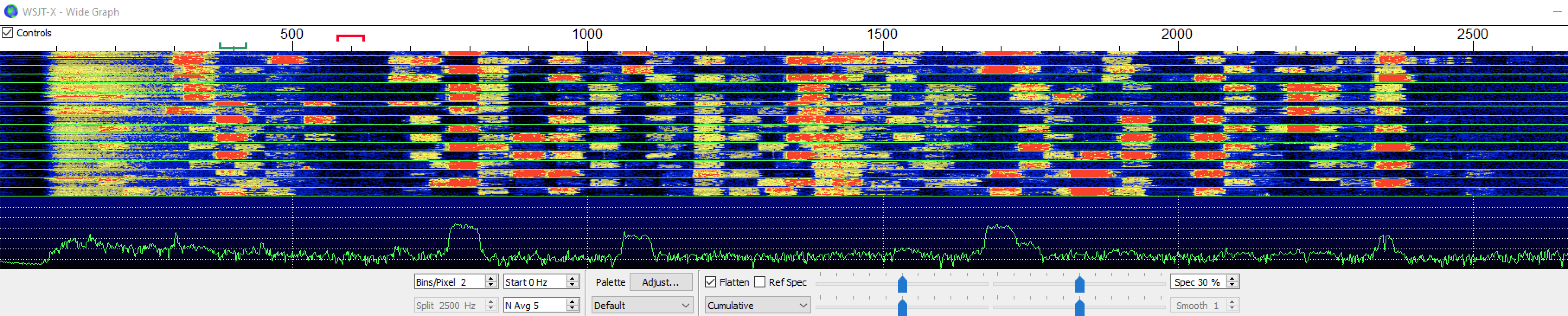 WSJT-X Control Panel
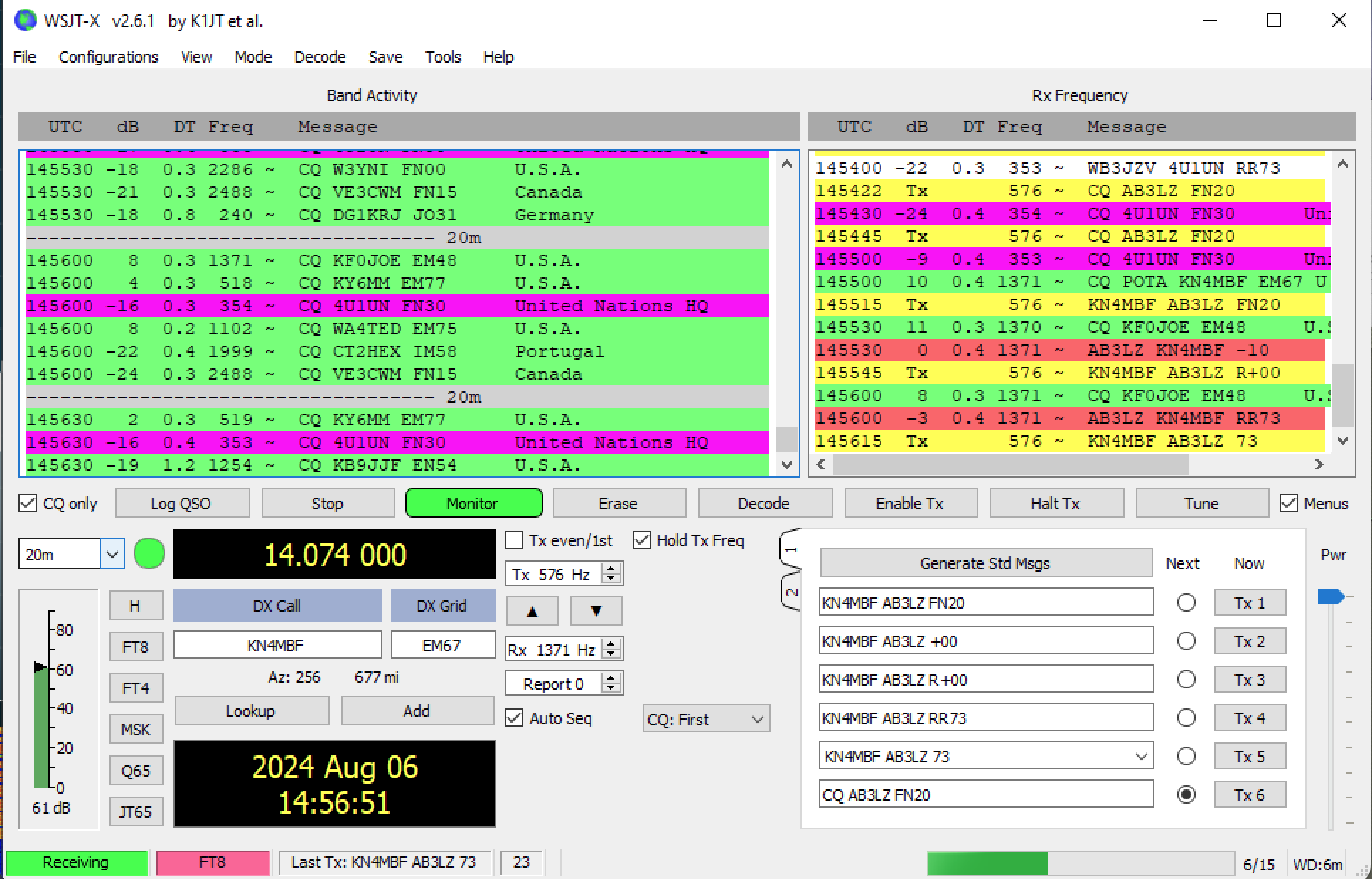 Understanding the WSJT-X Decoding Screen
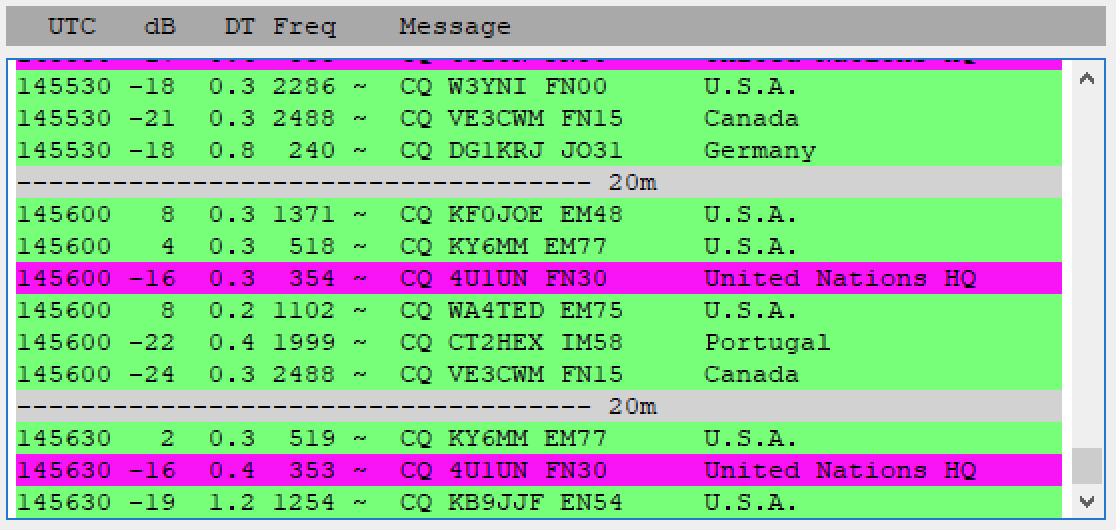 UTC – When the signal was received.
dB - The strength (S/N) of the received signal in dB. Higher is better.
DT – The calculated offset of the received signal from your local clock. Values of .3 to 1.9 are typical.
Freq – Offset in Hz from the center point (0).
Message – Information exchange.
Geographic Location
Band Selection
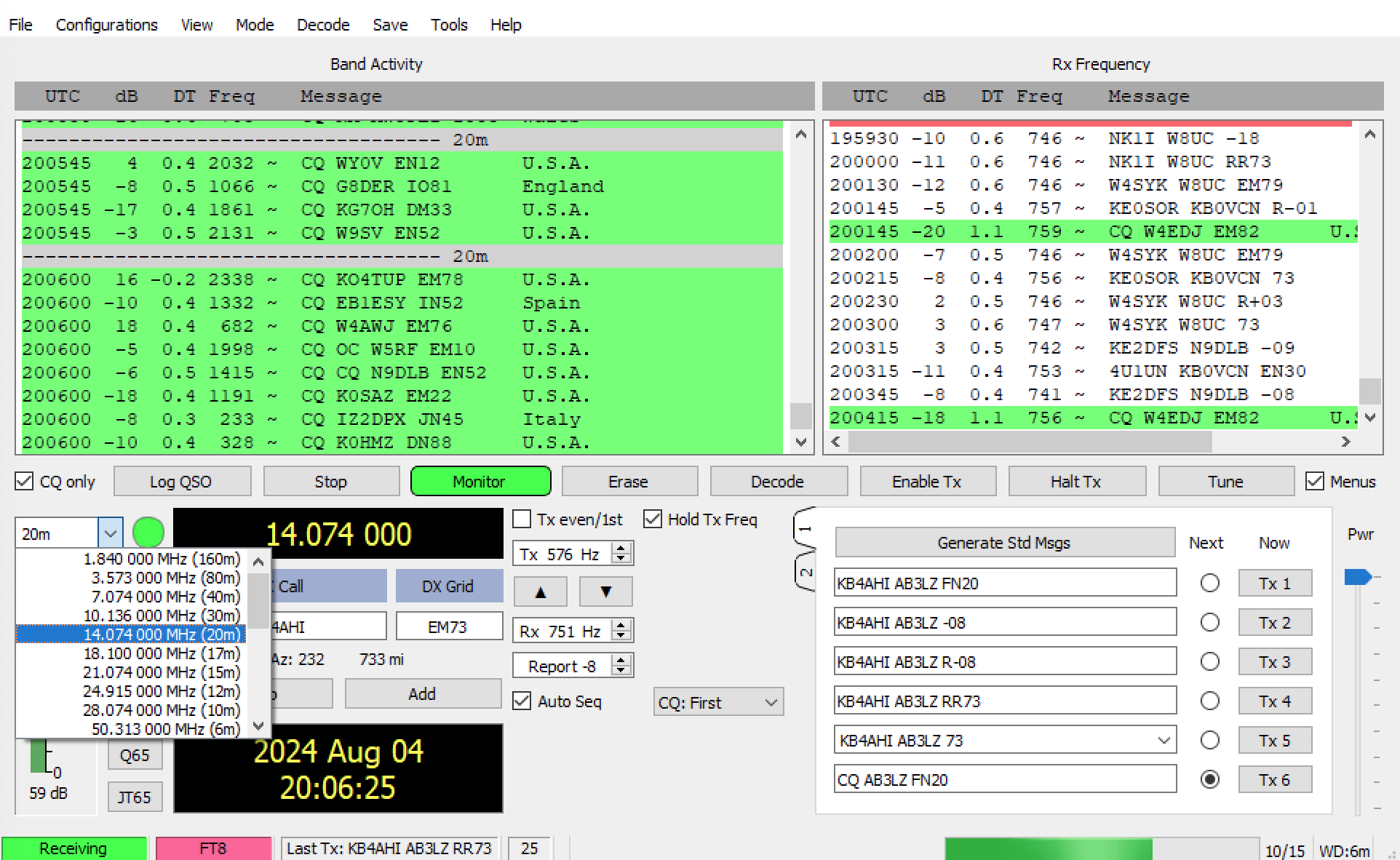 Mode Selection
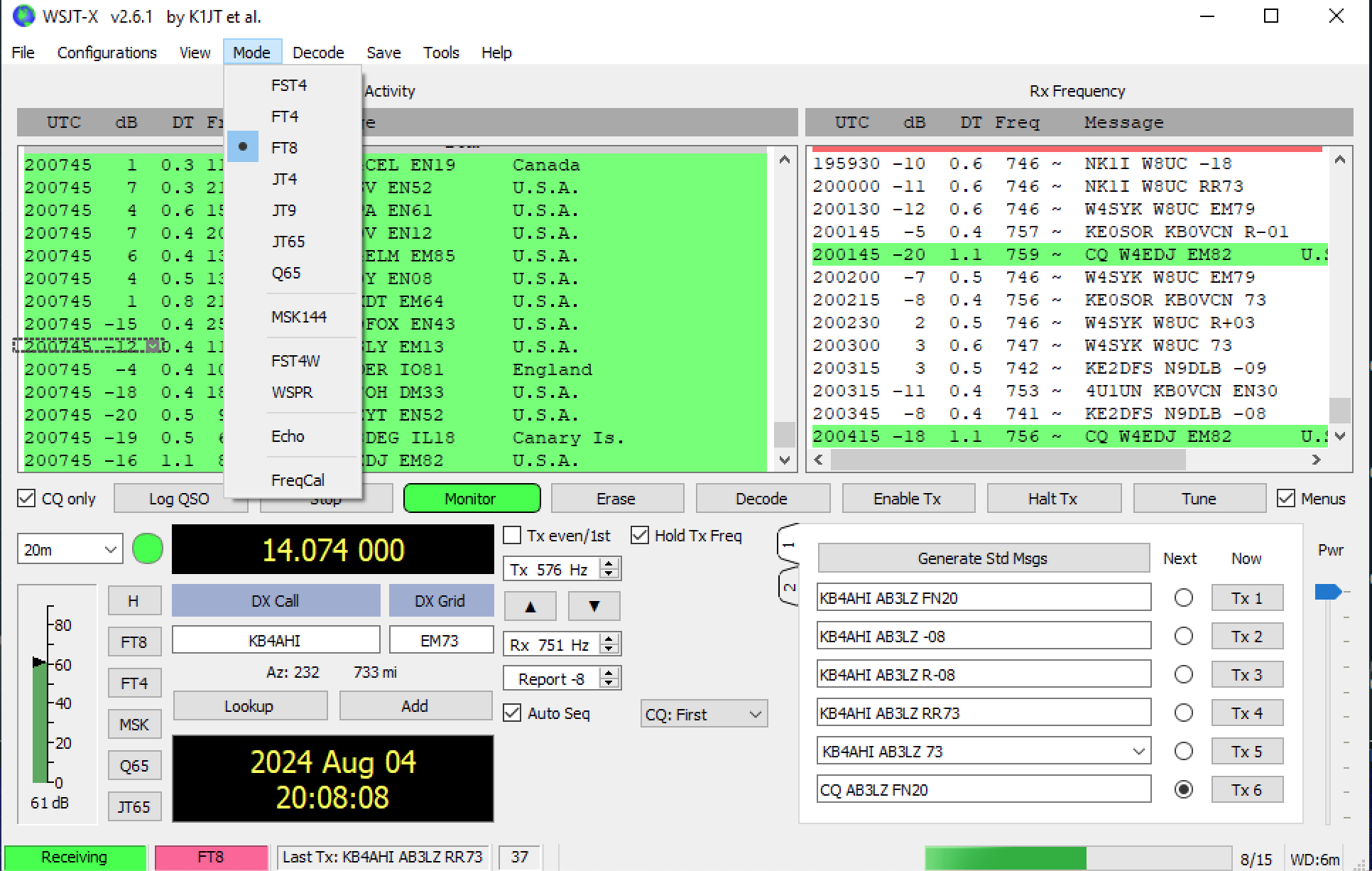 Automatic Sequence
Logging
FT8 Contacts Are Valid For Awards
Also supported by ARRL’s Logbook of The World
DXCC
Digital DXCC
Worked All States
Worked All Continents
eQSL Awards
Field Day Credits
What Do You Need to Try FT8
SSB Transceiver
Computer with sound device
Interface
SSB Transceiver with built in sound card
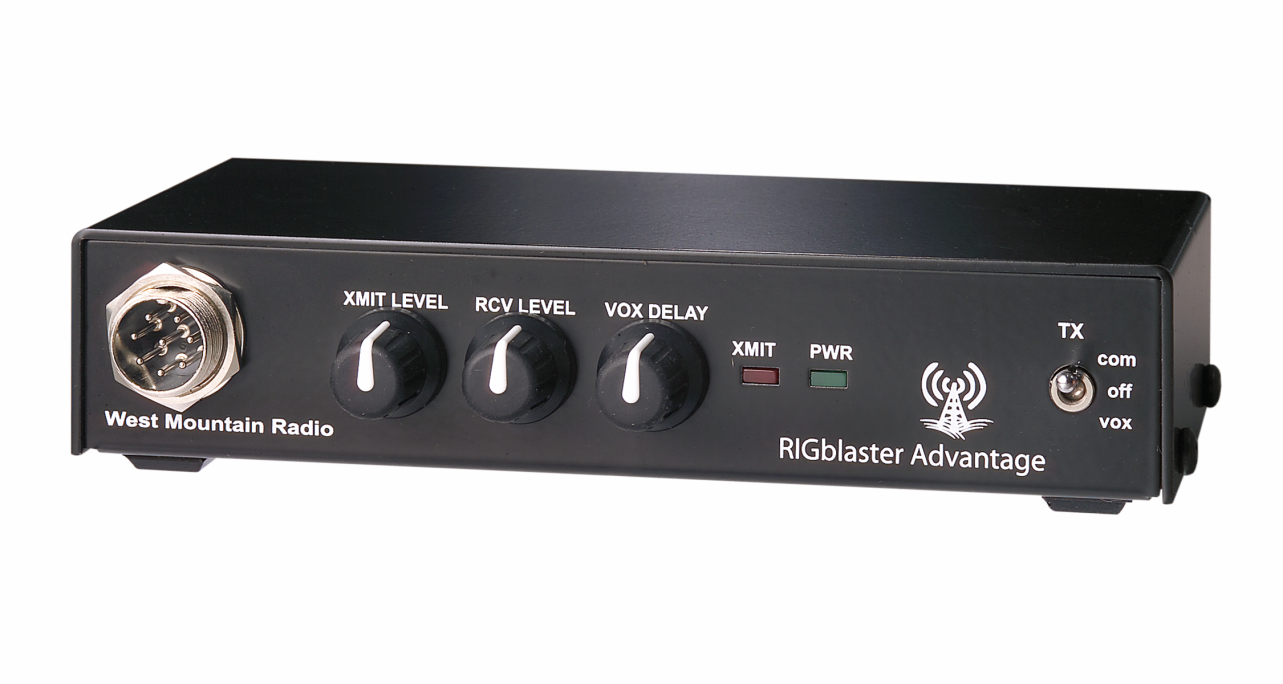 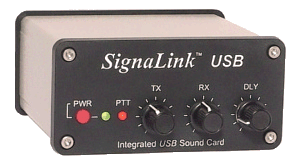 Download and Install the WSJT-X Free  Software
WSJT-x
https://wsjt.sourceforge.io/wsjtx.html
Clock Programs (Time is Important)
http://www.satsignal.eu/ntp/setup.html  (Meinberg NTP)
http://www.thinkman.com/dimension4/
Configure the Software First
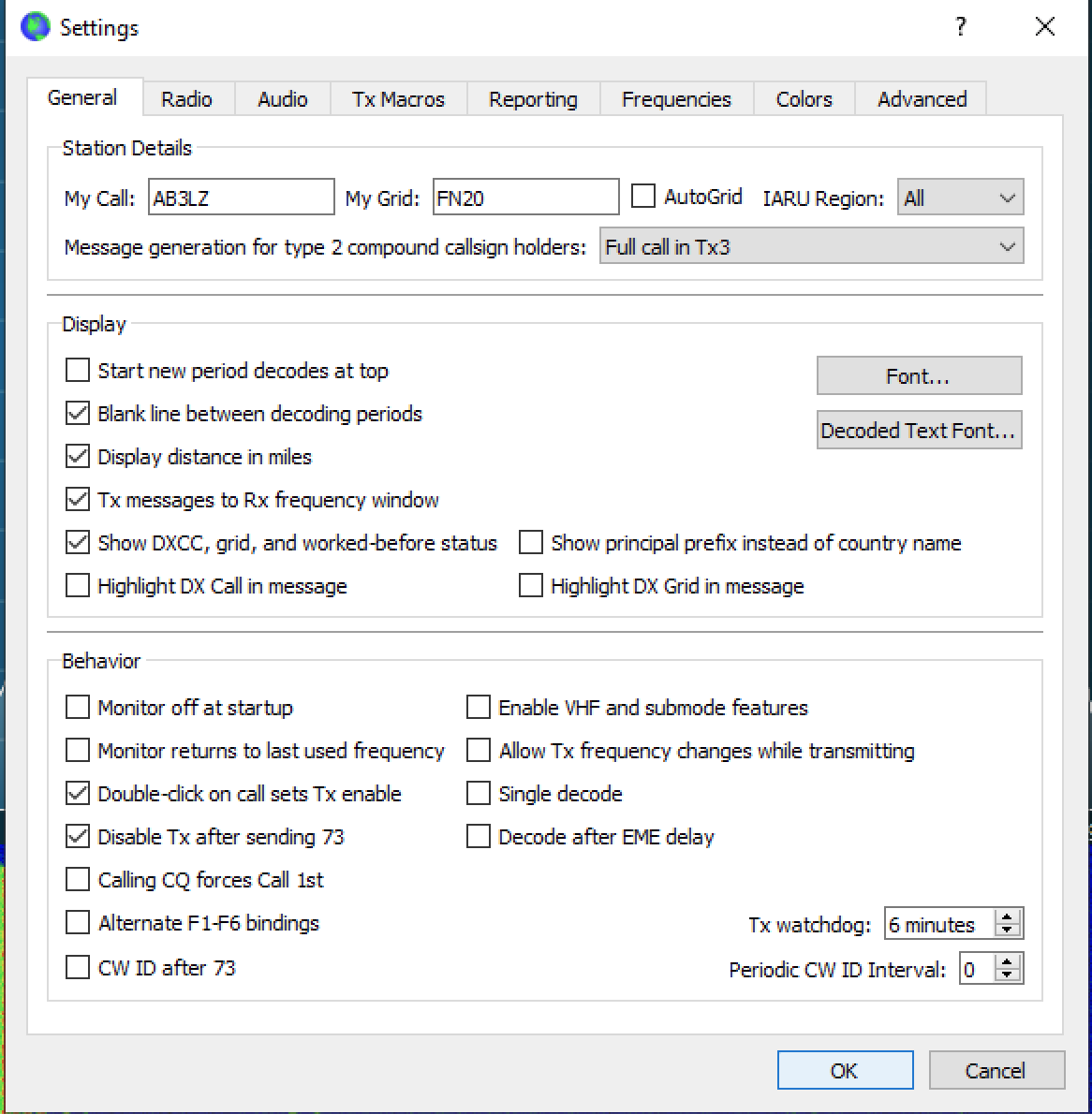 Configure the Radio Settings
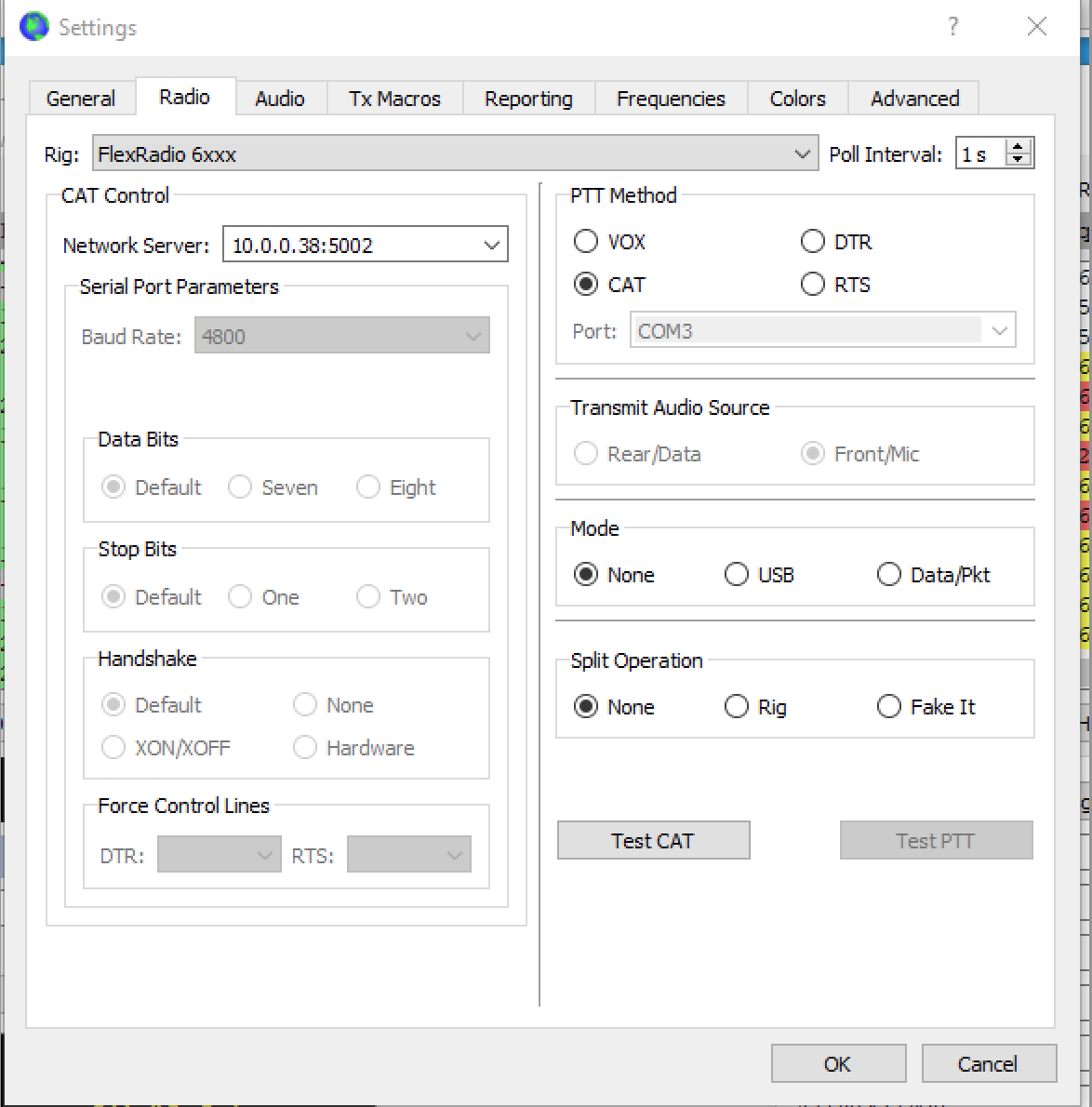 Configure Audio
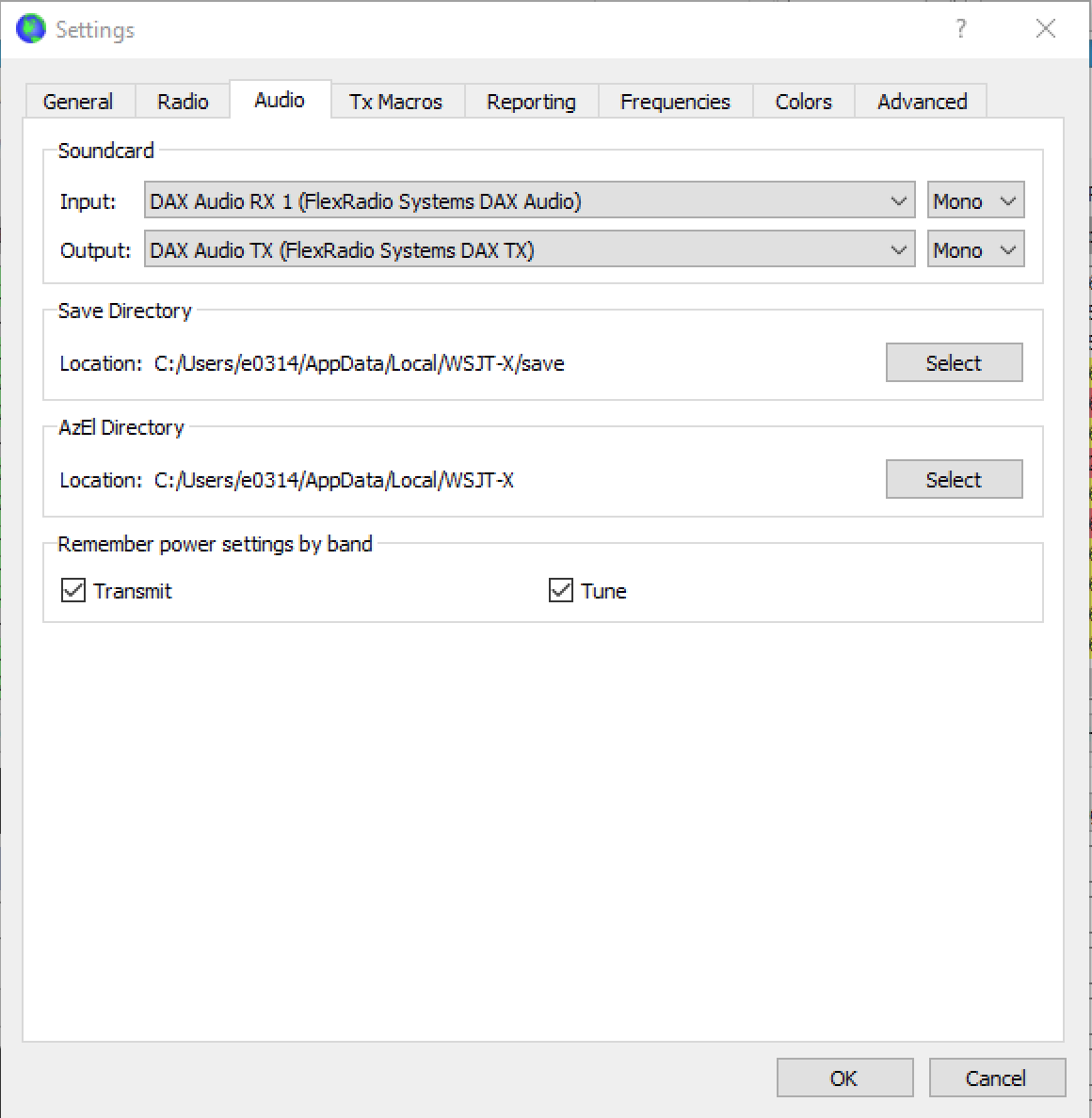 Define Tx Macros
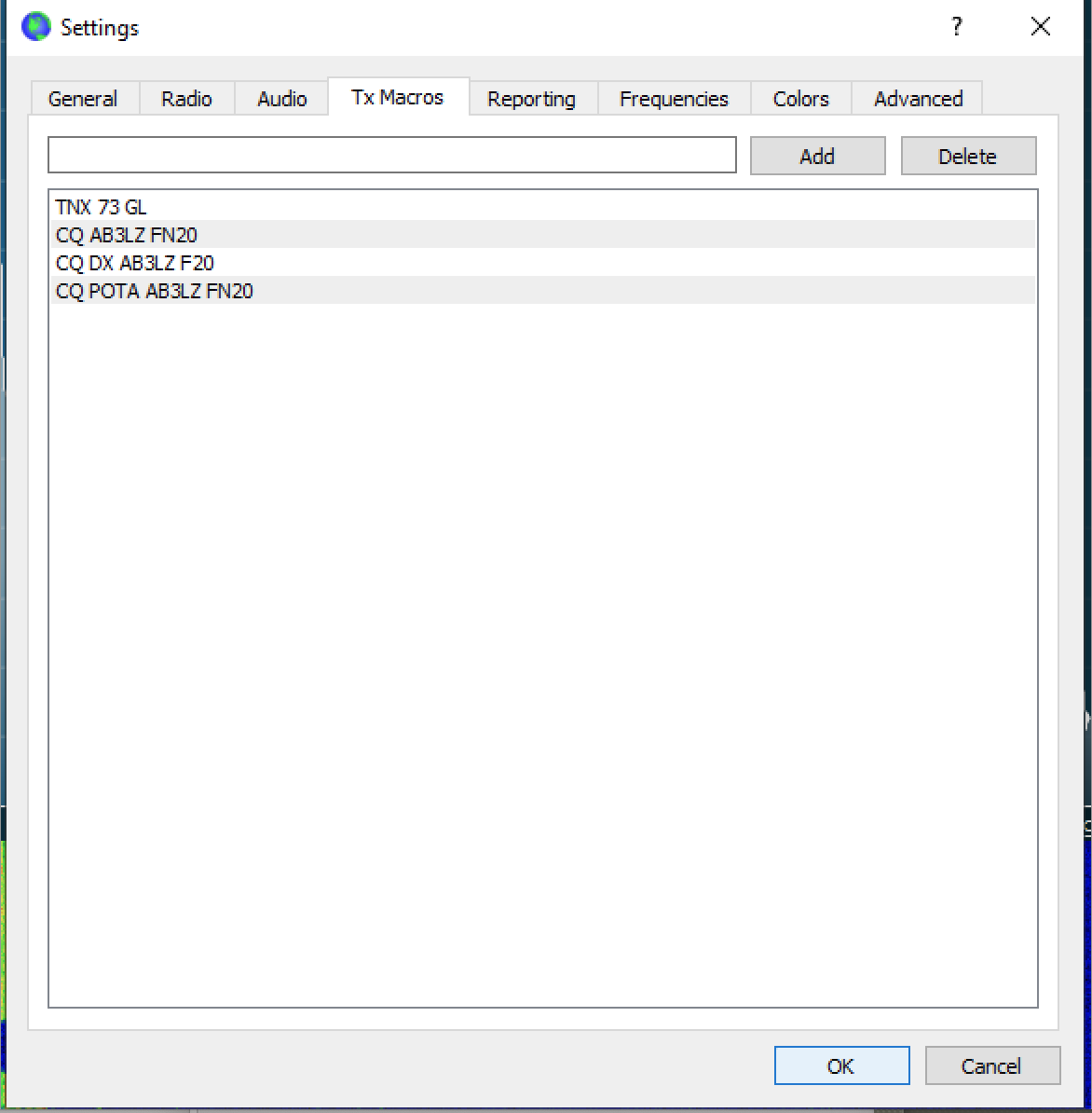 Reporting Settings
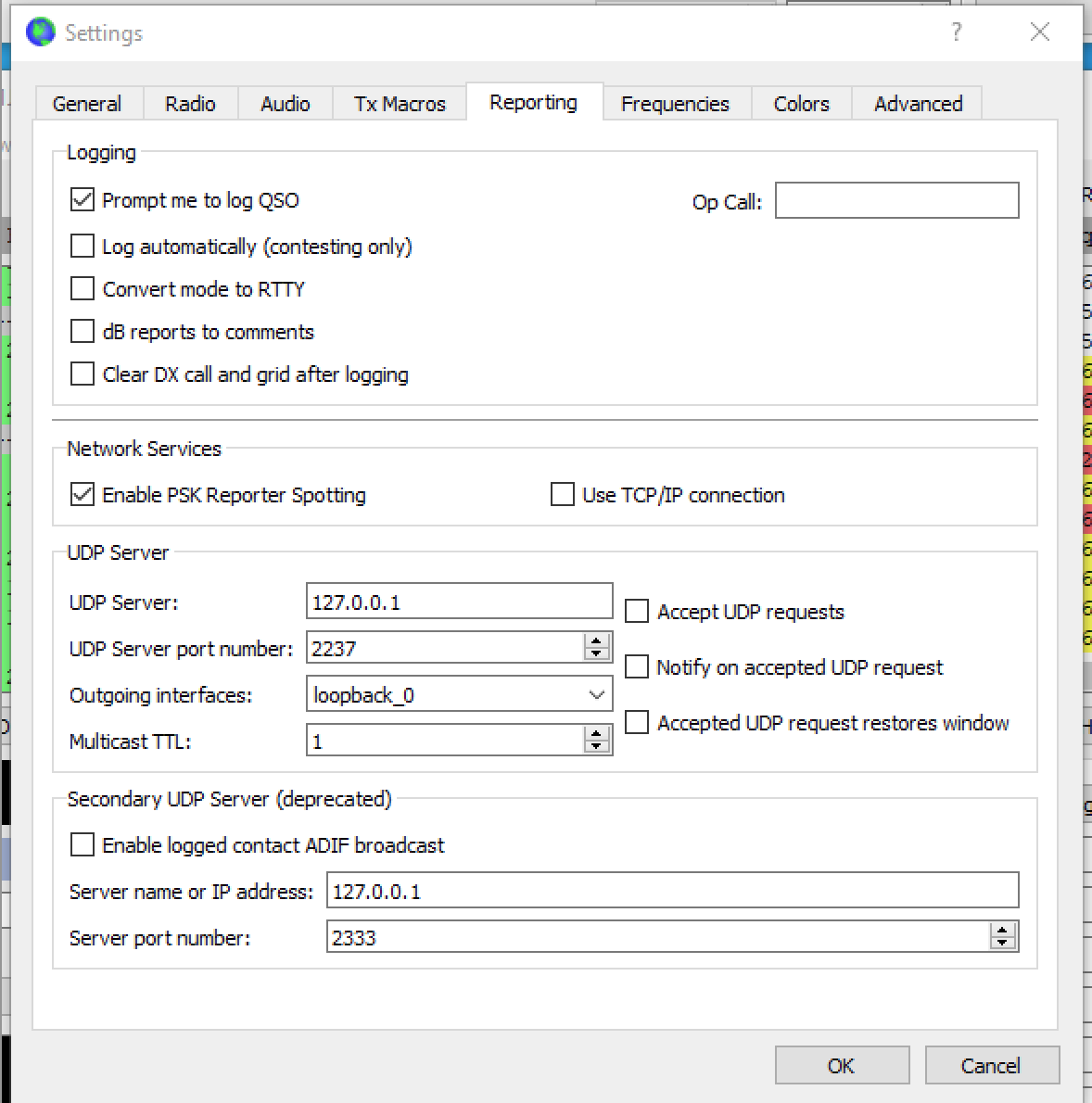 Color Settings
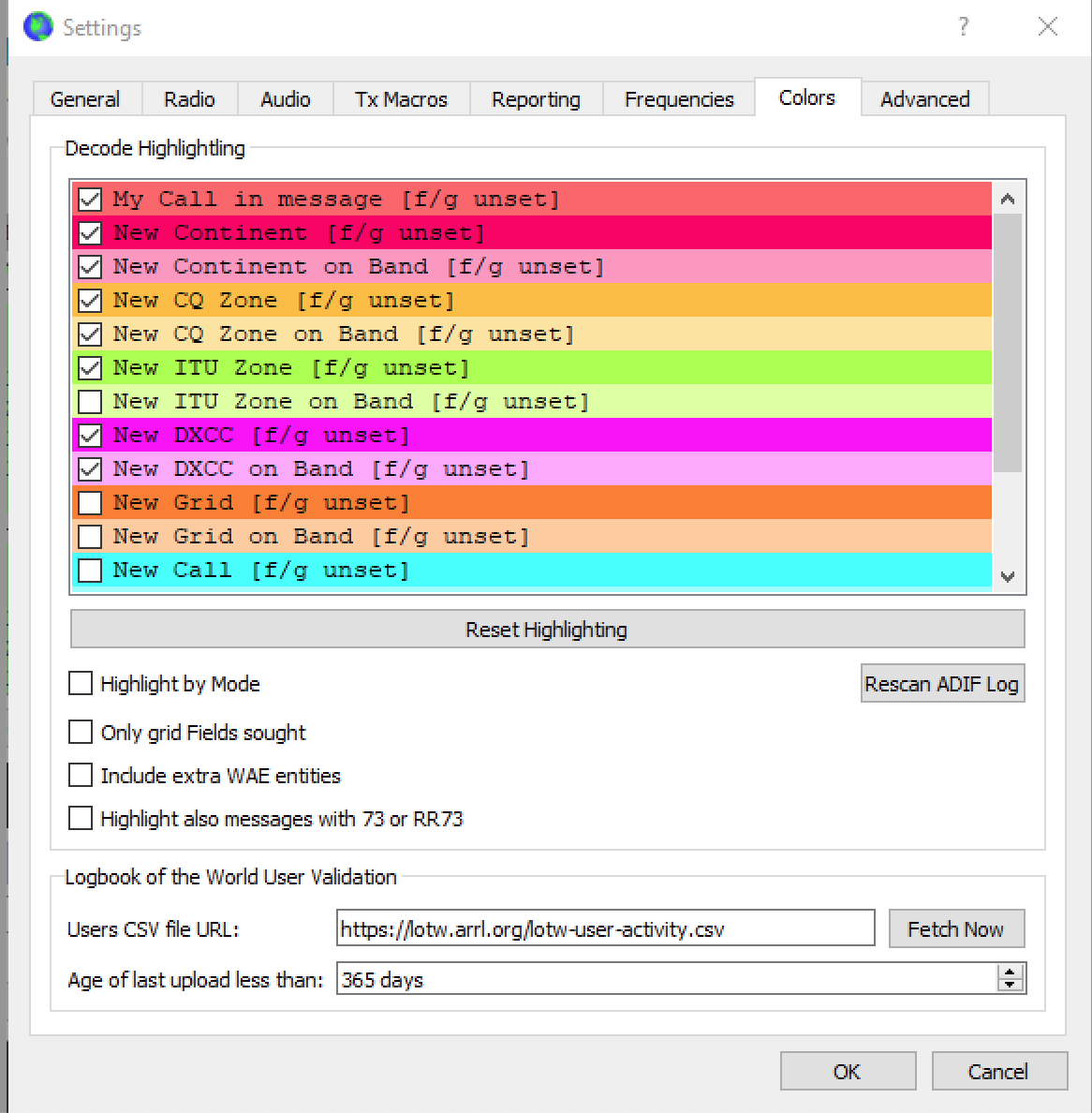 Advanced Settings
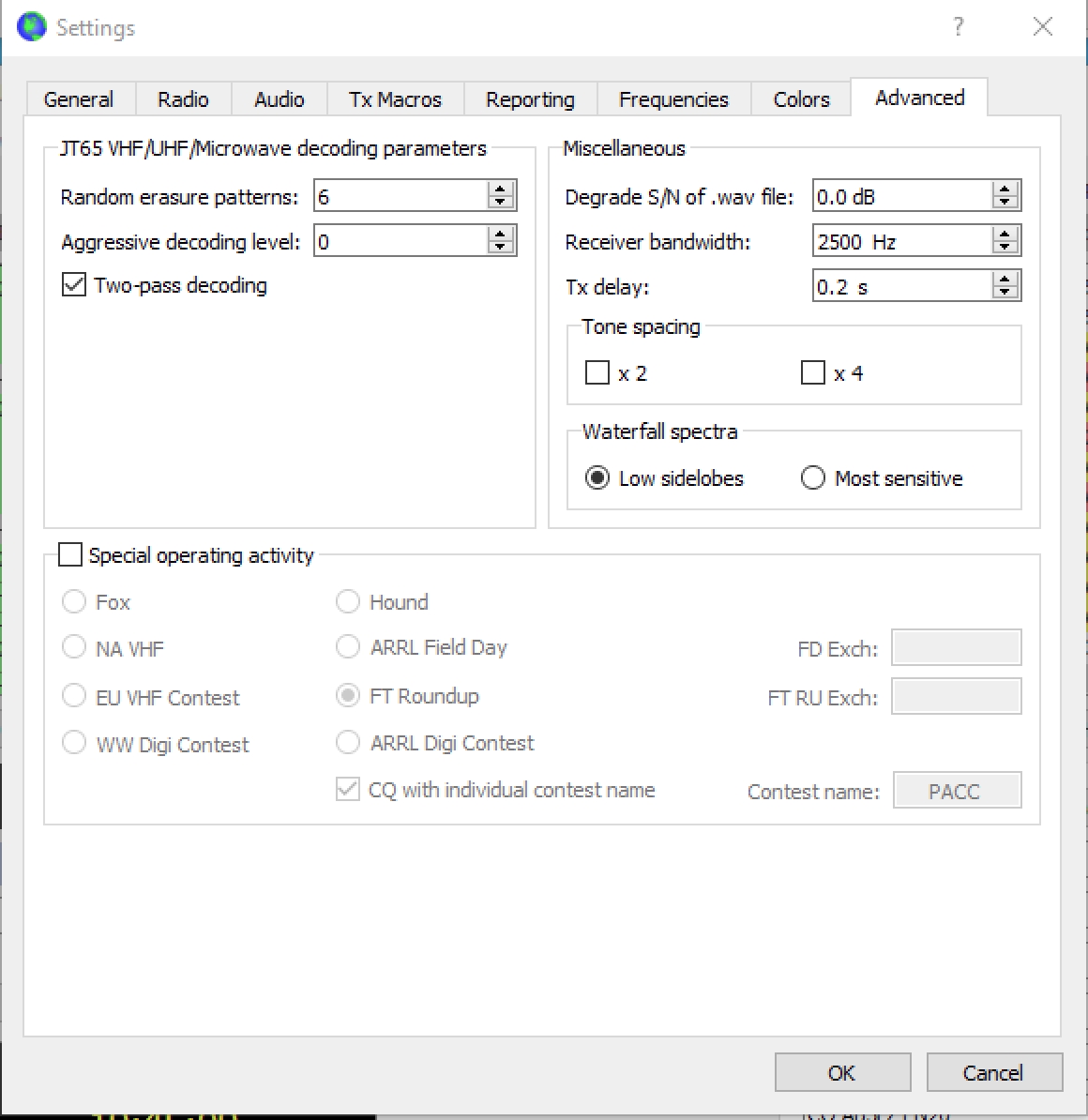 If you have an Internet Connection, You can Participate in the Reporting Network
http://pskreporter.info/pskmap.html
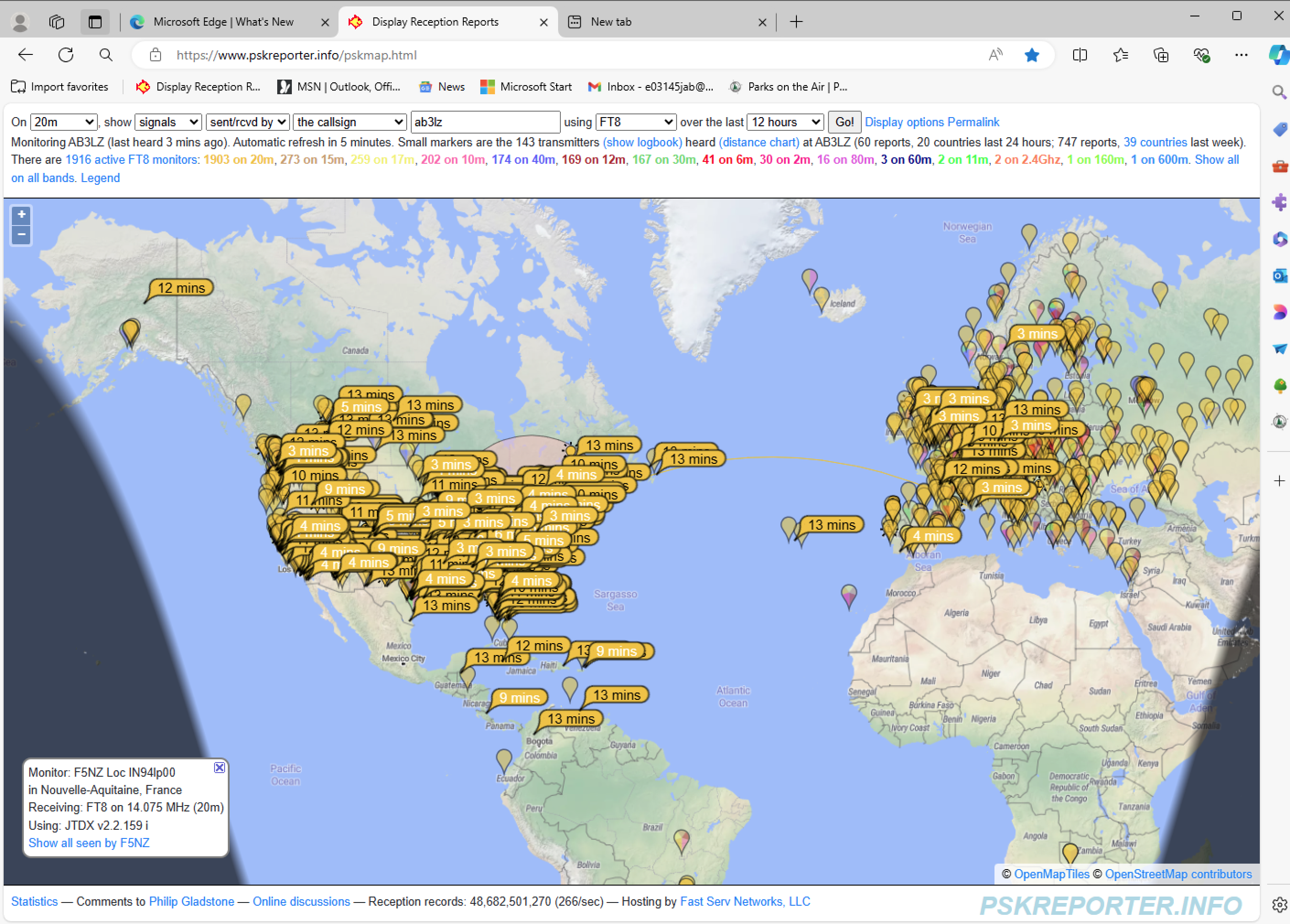 Signal on PSKReporter
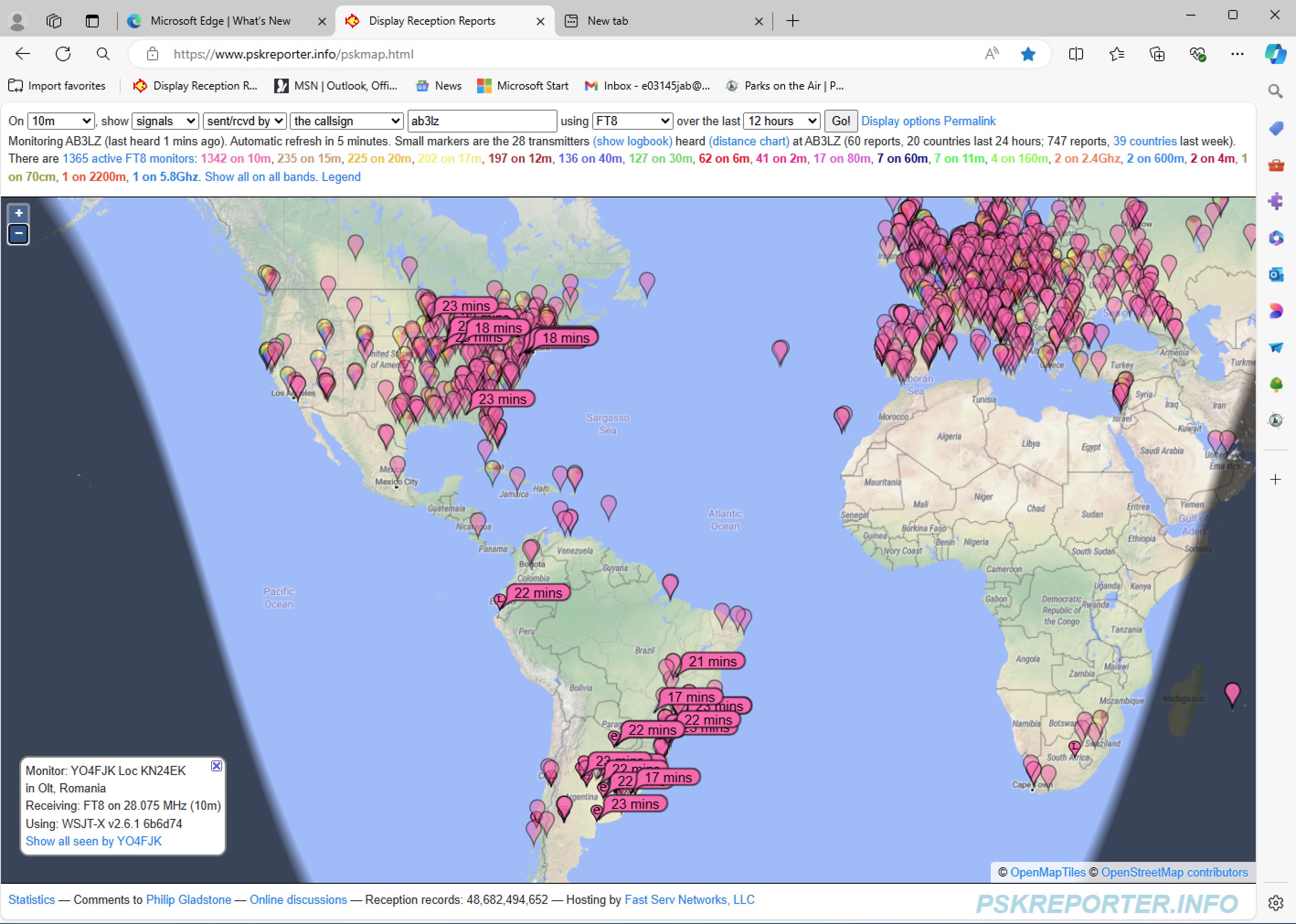 Stations I Monitored and Reported to pskreporter
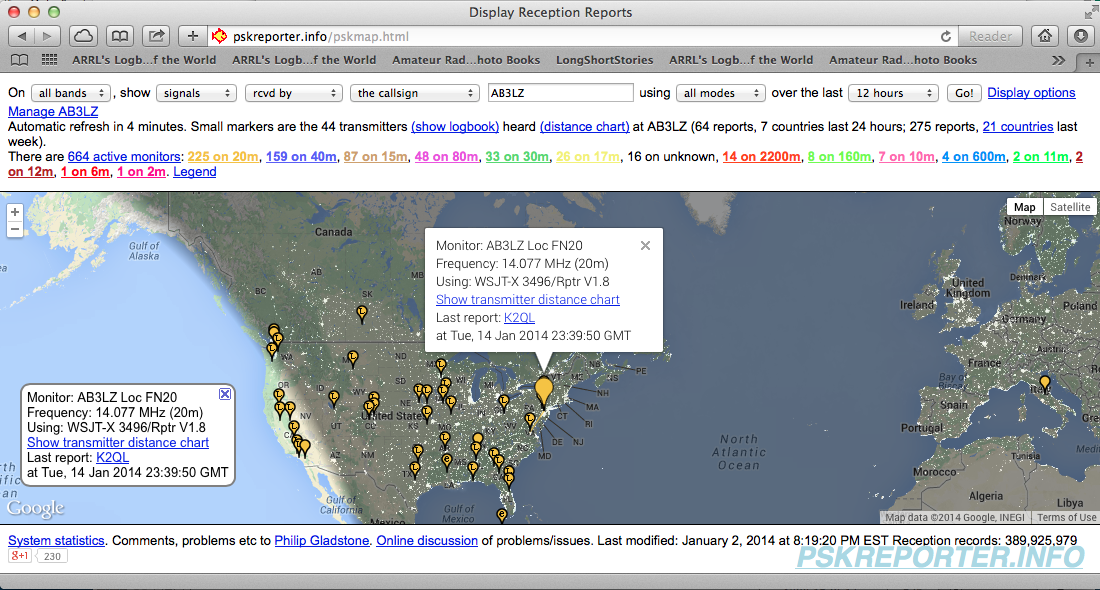 What Is FT4?
Specifically for contesting.
Like FT8.
Uses a 6 second long T/R sequence.
2.5 times faster than FT8.
Uses 4 tone FSK.
Less sensitive than FT8.
Sensitivity down to -18 dB.
db Refresher
% Power = 100% X anti log (db/10)

% Voltage = 100% X anti log (db/20)

S/N Ratio with respect to power received:
0 db = 100% (signal power =100% of noise power)
-5 db = 31.6% (signal power =31.6% of noise power)
-10 db = 10% (signal power =10% of noise power)
-15 db = 3.1% (signal power =3.1% of noise power)
- 20 db = 1.0% (signal power =1.0% of noise power)
-25 db = 0.32% (signal power =0.32% of noise power)
-27 db = 0.2% (signal power =0.2% of noise power)
See You on FT8!
Questions and Comments